การเสนอคำของบประมาณของ PMU ประจำปี 2564 ผ่านระบบสารสนเทศ
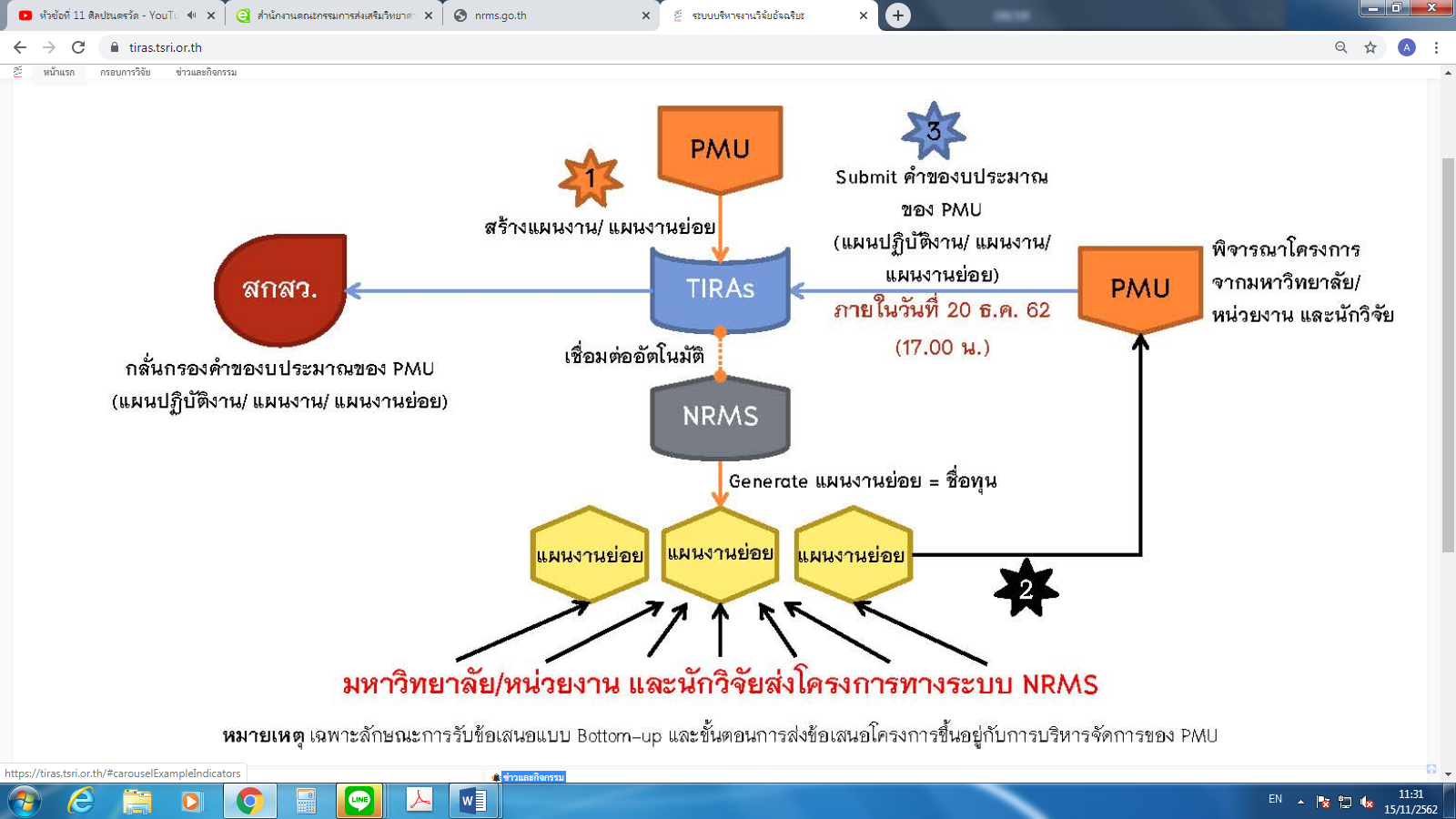